Geology 6690/7690
Geodesy & Crustal Deformation
11 Oct 2023
Last Time: InSAR
• A Synthetic Aperture Radar (SAR) image consists of 
   (complex-valued) amplitudes of the returns from a radar
   (electromagnetic) pulse in the microwave band…

• Interferograms combine two images with small spatial
   separation (tandem or time-separated), multiplying one times
   the complex conjugate of the other to calculate a
   phase difference

• Simultaneous tandem images are used to get topographic
   DEMs (e.g., SRTM  GTOPO30)

• Interferograms separated in time (after removing small,
   predictable phase variations from interaction of the baseline
   difference with topography) can be used to infer changes
   in surface topography
© A.R. Lowry 2023
Last Time Continued: InSAR
• Repeat-pass Interferograms combine two images with
   small spatial separation.

• Requires precise orbits (&/or coregistration); accurate DEM to
   simulate effects of topographic parallax; various other steps
   to remove atmosphere/geometric/timing effects and isolate
   surface deformation

• Random changes in scatterers, changes in look angle or
   orbital vector, or wide baseline-perpendicular separation of
   images can cause decorrelation of scatterers (hence no
   deformation image recovery)

• Different wavelengths (L-band = 24, C = 6, X = 3 cm) have
   different pixel resolution but also interact with different 
   scatterers!
Read for Monday, Oct 16:
Bletery & Nocquet (2023) The precursory phase of
large earthquakes, Science, 381, 297-301
& 
Substack comments by Bradley & Hubbard
Important to note the color convention
for displaying InSAR fringes!!!
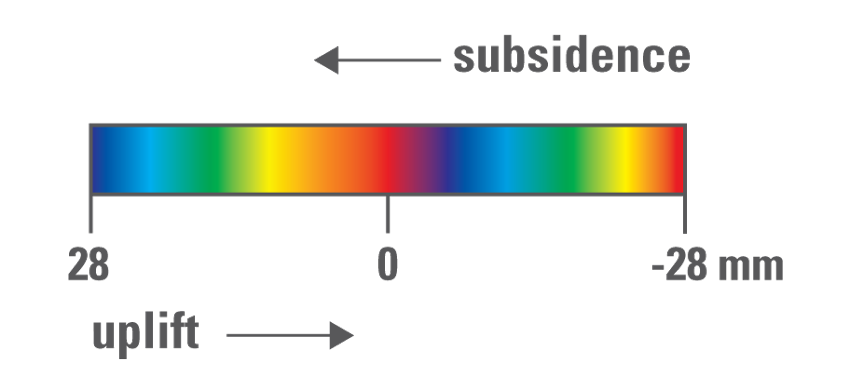 Courtesy
USGS
The order of the rainbow palette indicates the sign 
of the range-change: 
   ROYGBIV is positive (increase in range)  subsidence
   VIBGYOR is negative (decrease in range)  uplift!
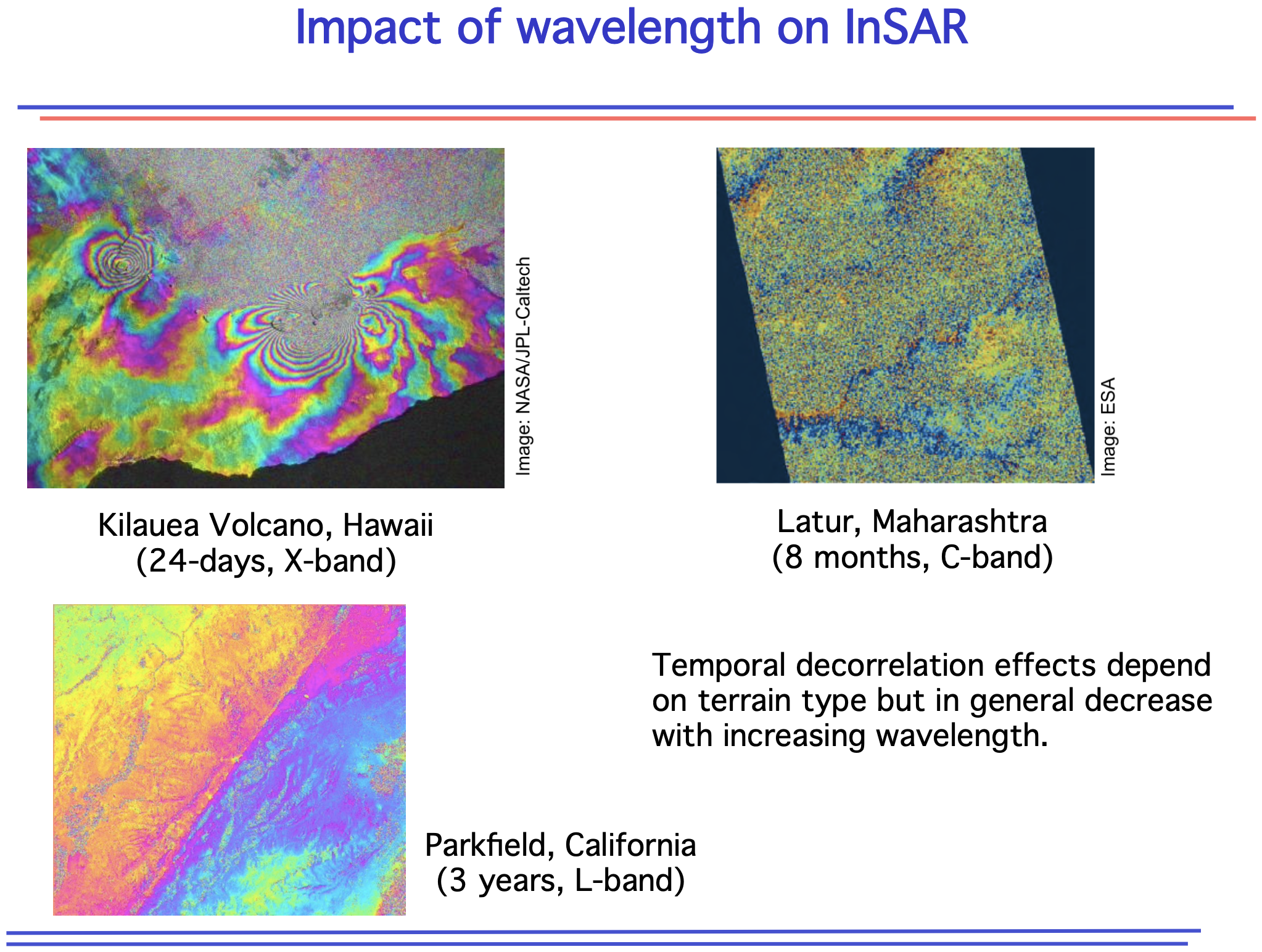 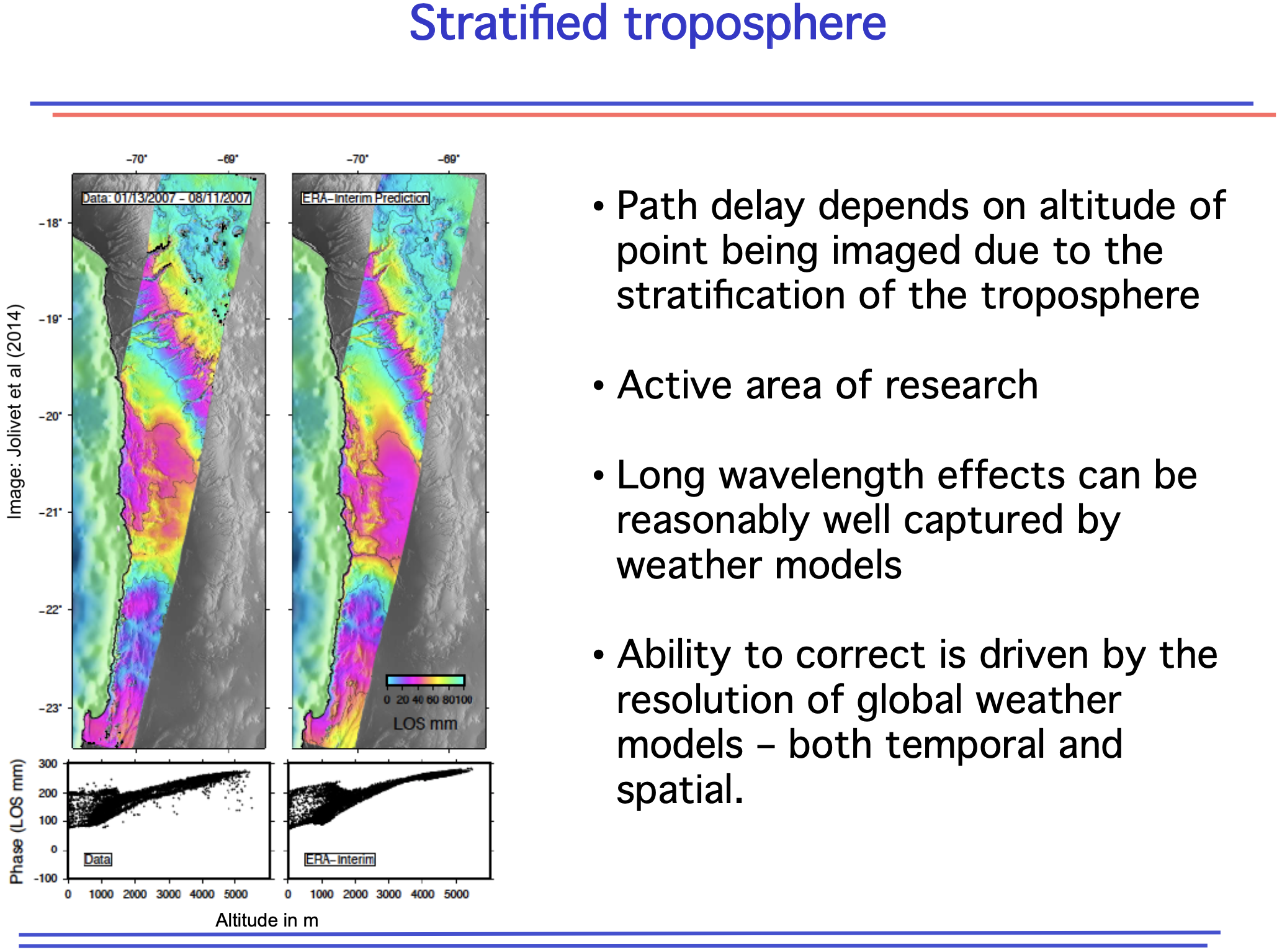 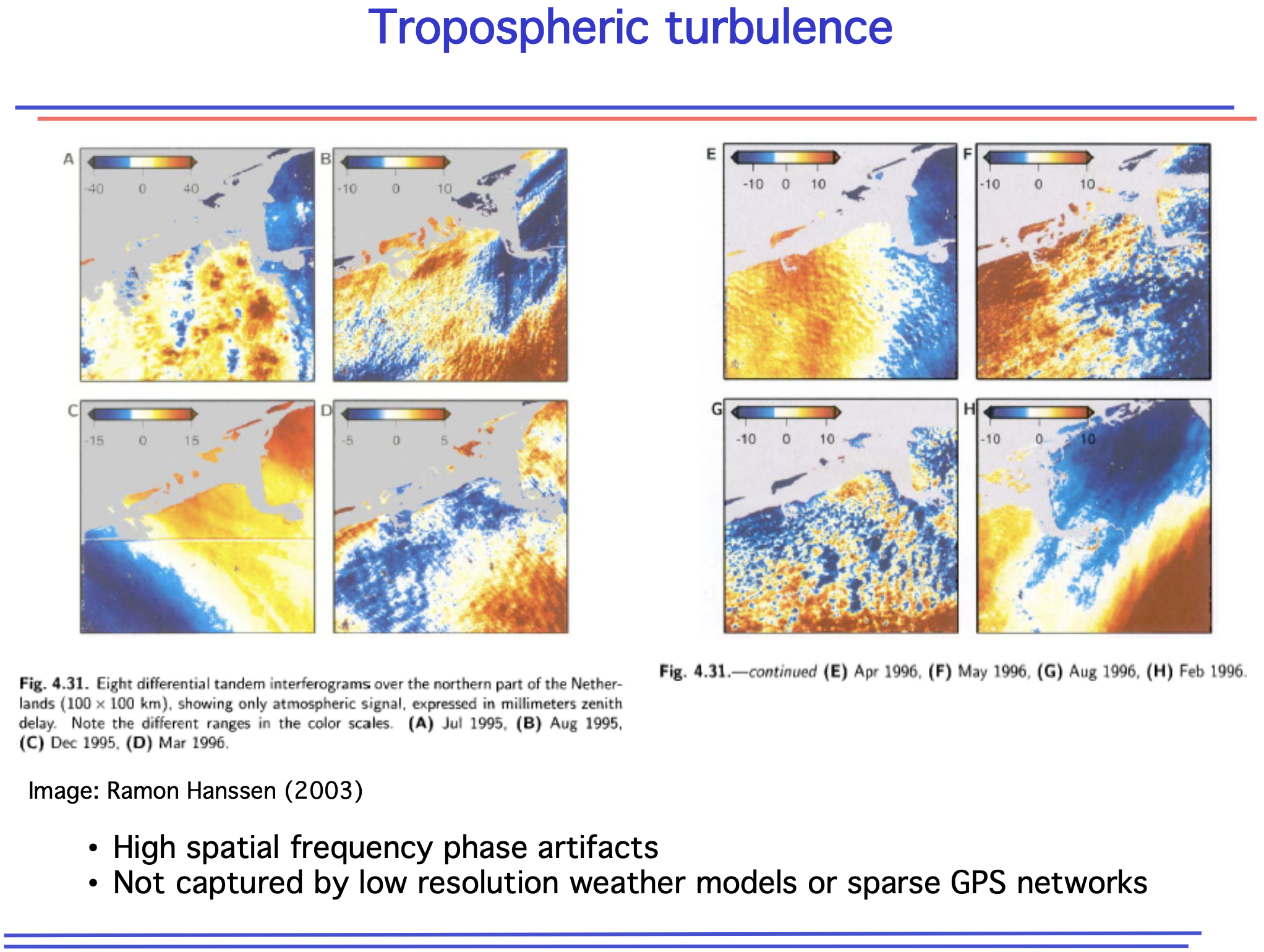 (ERS 1 and 2 satellite orbits 
were about 1 day apart)
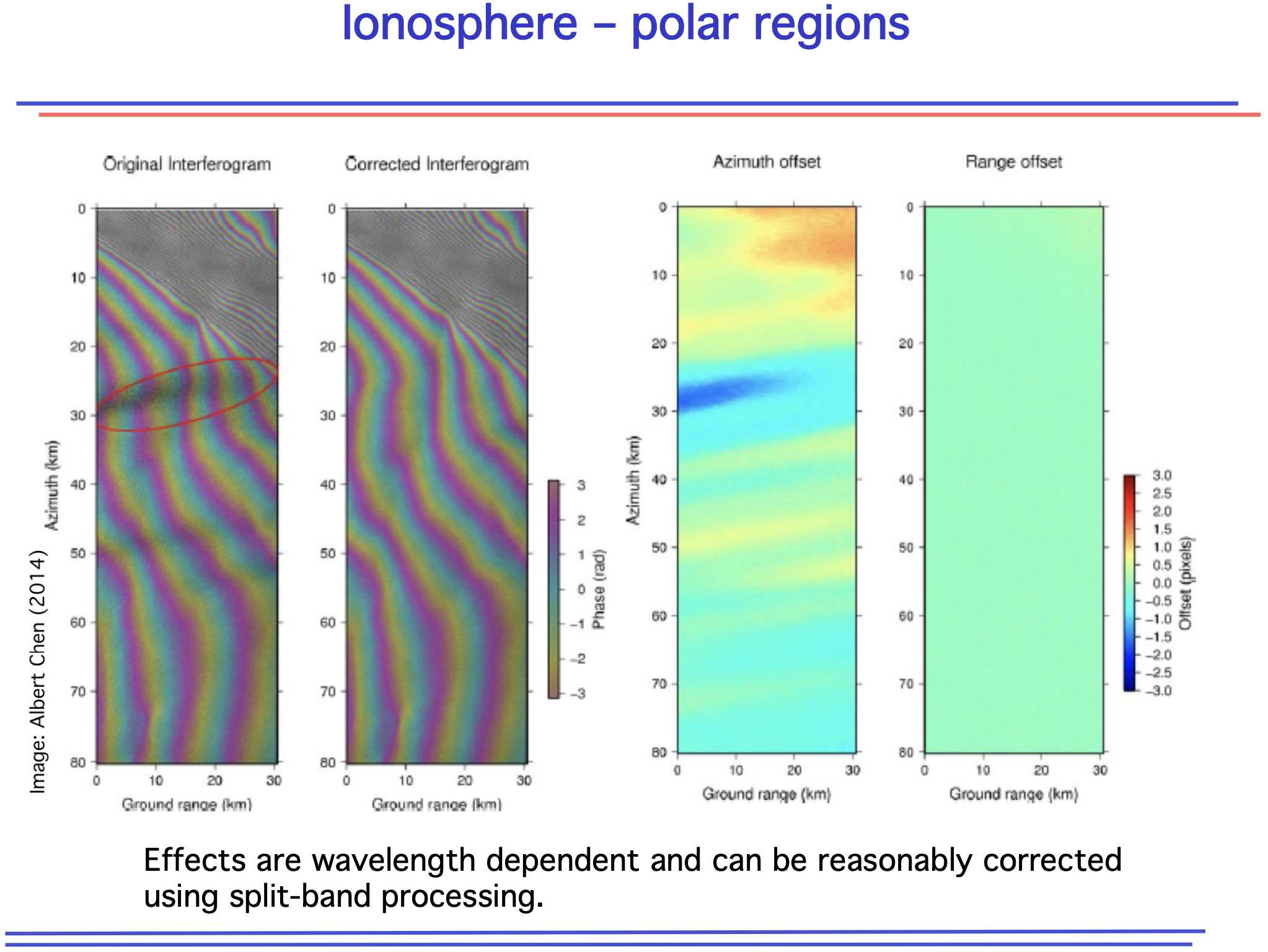 (Because TEC effects are dispersive!)
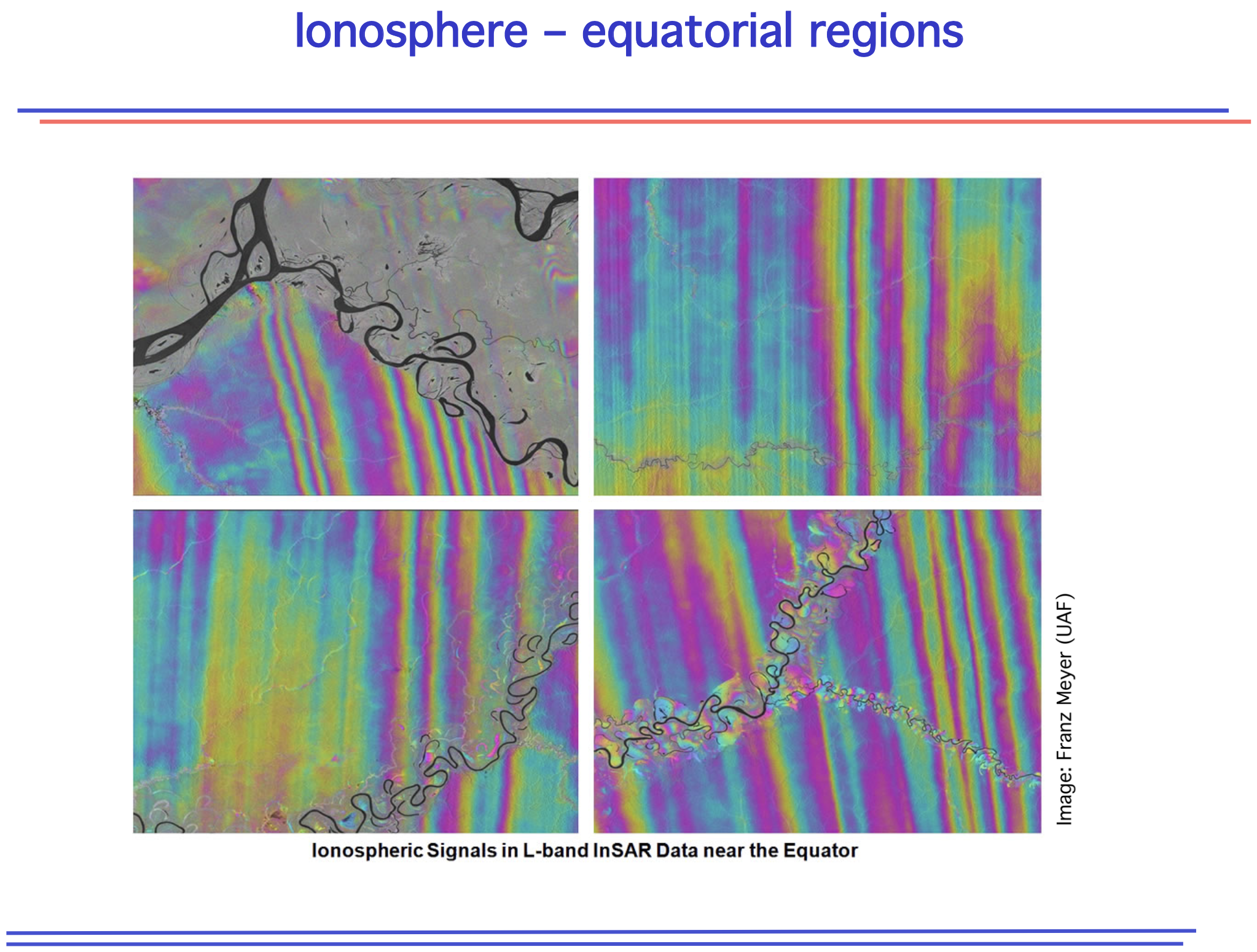 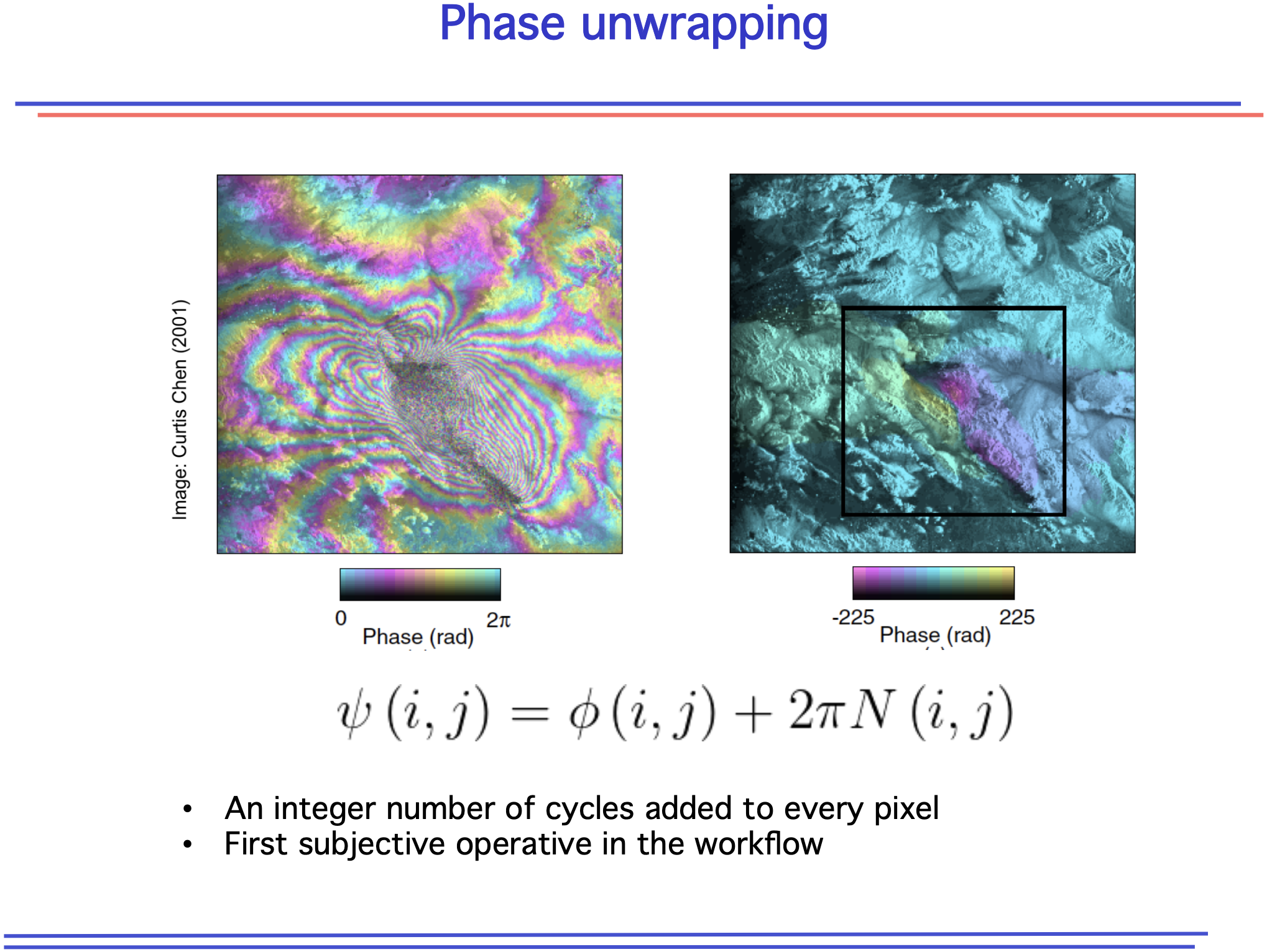 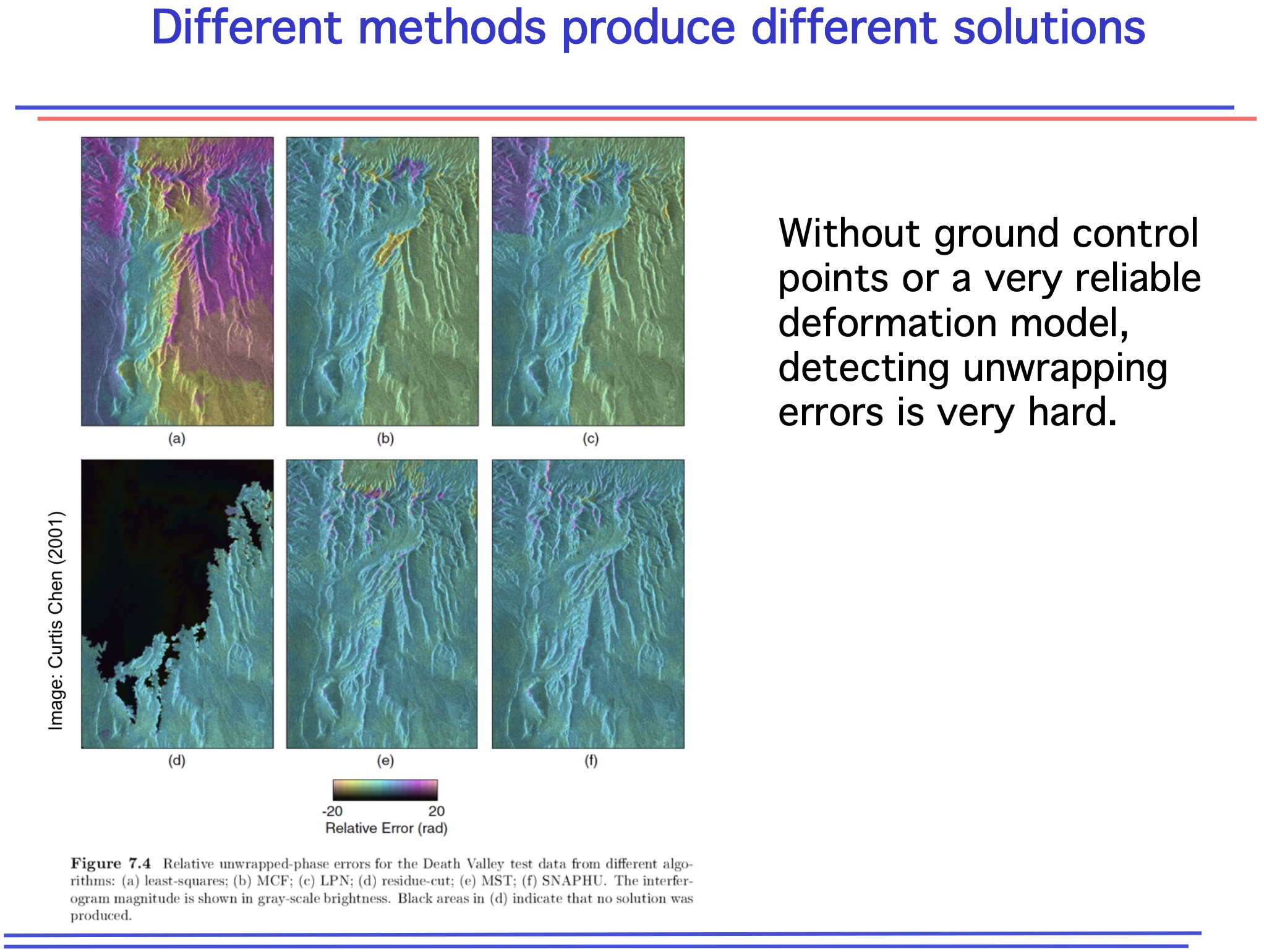 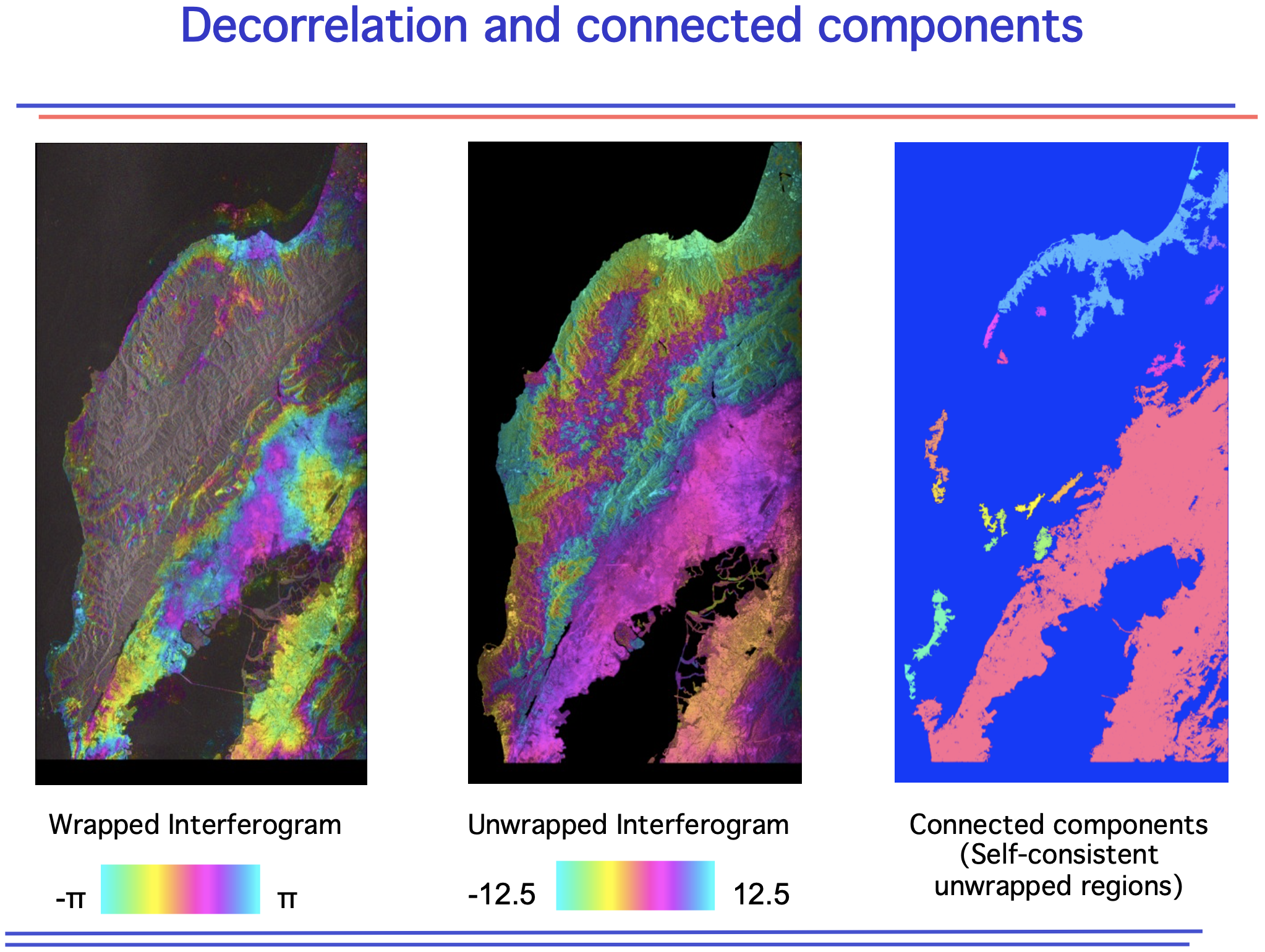 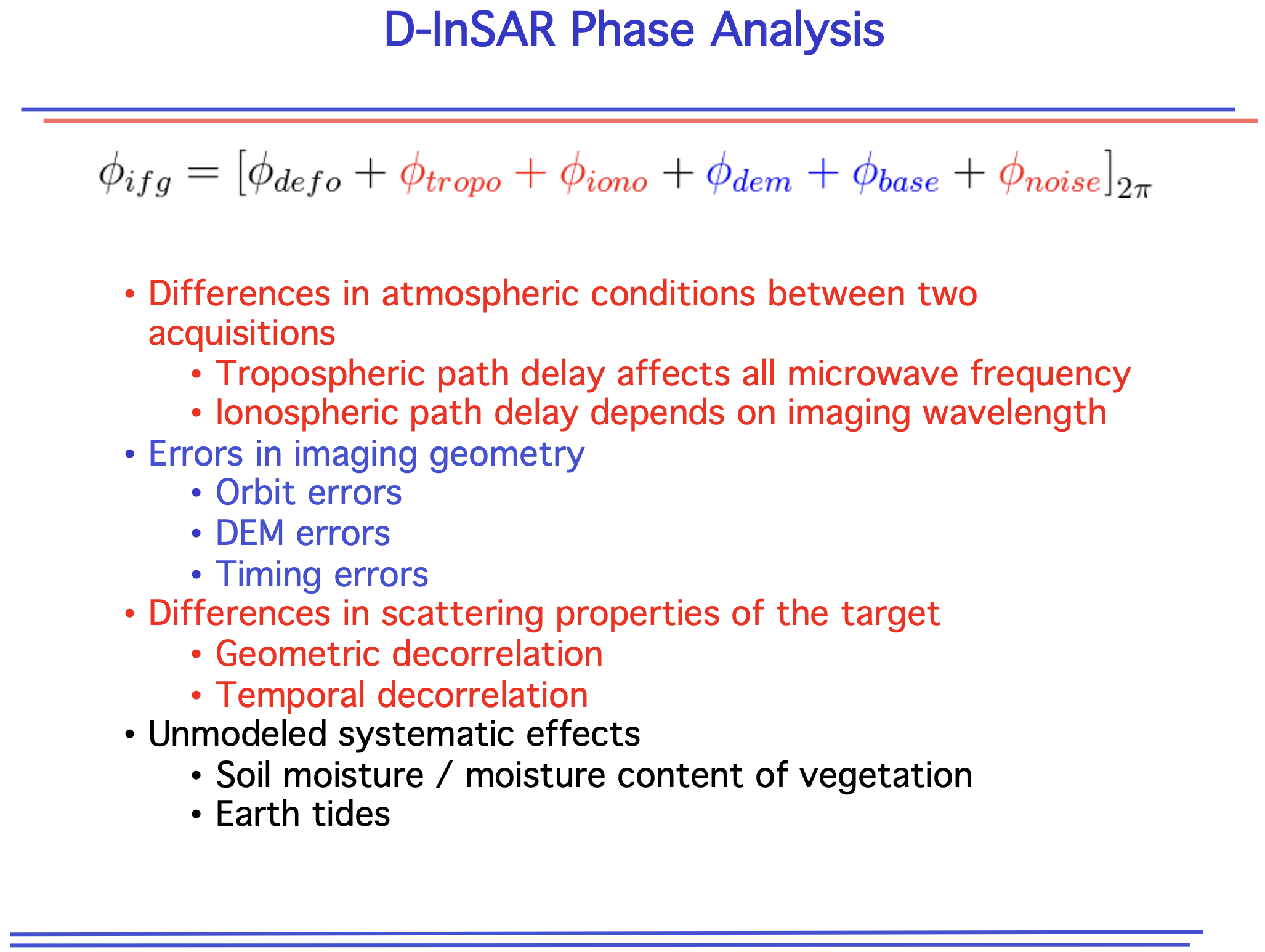 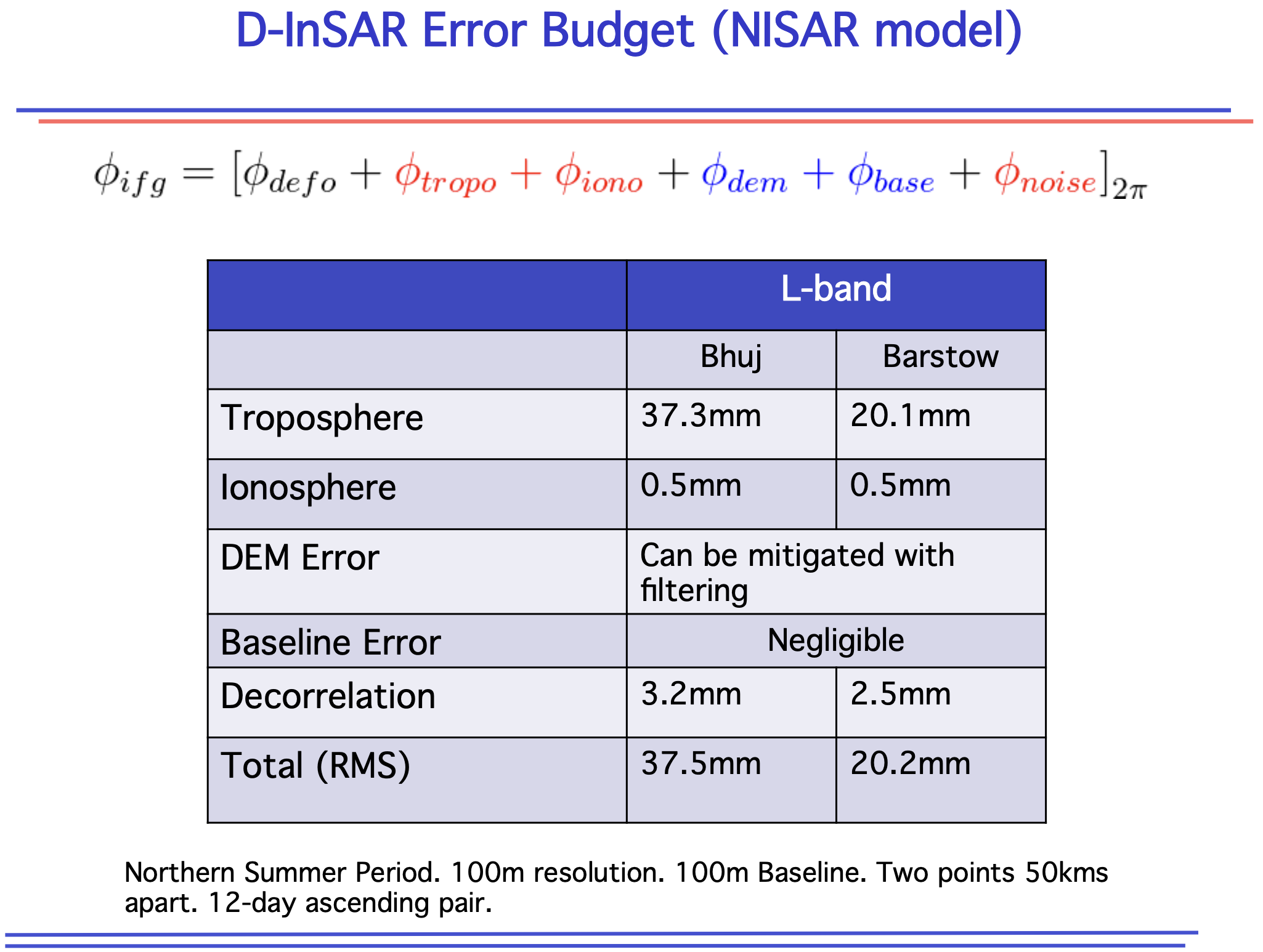